Knowing Your Rights Through the IEP Process:How to Achieve IEPsWhere Everyone Wins
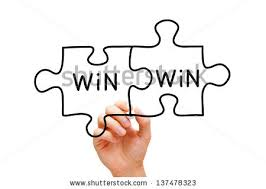 By Kimberley Spire-Oh, Esq.
Law Office of Kimberley Spire-Oh, PA
and 
Of Counsel for Special Education Law & Advocacy, Inc.
TEAMWORK
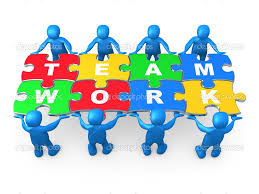 Team Mentality
Ongoing relationship
Both sides have goals that can be met
The school wants to successfully educate the child.
The family wants the child’s needs met.
Both sides need the other.
[Speaker Notes: In order to achieve a Win-Win IEP, you need to approach the process with a Team Mentality.

You are engaged in an ongoing relationship with the school that is centered around your child.
If the school succeeds at educating your child it is a win for them as much as it is for your family.
Both sides need the expertise and cooperation of the other.]
PREPARING FOR THE MEETING
Gather information 
Do your homework 
Take care of housekeeping issues in advance
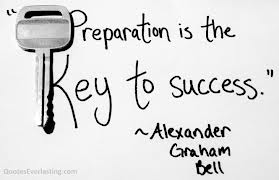 GATHER INFORMATION
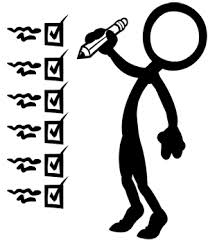 Evaluations (both private and school)
Grades and test scores
Work samples
Past IEPs/504 plans
Relevant medical information
Pictures and personal information about child
Communications between school and home
ORGANIZE INFORMATION
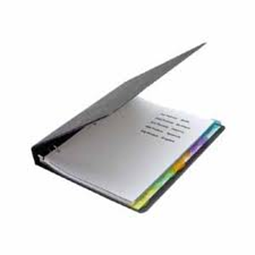 Develop a system that works for you
Create a binder with different sections (such as those listed on previous page)
Develop a portable file system
Know where your information is so you can find it when you need it.
DO YOUR HOMEWORK
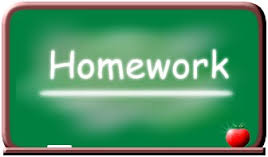 Do research to learn about:
your child’s disability, 
potential interventions, 
potential placements, 
the IEP process, and 
your legal rights.
Contact (e-mail)  teachers ahead of time and request their assessment of your child’s strengths and weaknesses. Ask them to prioritize the needs.
Your input is important!
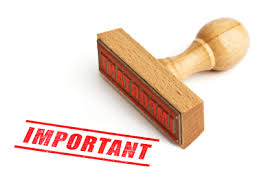 [Speaker Notes: No matter how well-intentioned school staff is, they cannot do an adequate job helping your child without your input. You are your child’s best advocate because you know him or her best. You can get the best outcome for your child if you combine your knowledge of him or her with knowledge about the options that are available to you.]
RESOURCES
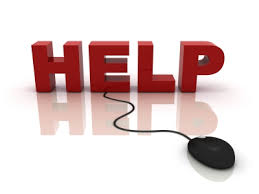 Support groups
Websites about different disabilities
Websites about special education procedures, regulations and rules
Books about these topics
[Speaker Notes: There are many resources available to you to build your expertise.
Local, regional, national and online support groups for parents and individuals with disabilities
Websites providing information about different disabilities
Websites about special education procedures, regulations and rules
Books about these topics, available at libraries and bookstores]
HOUSEKEEPING
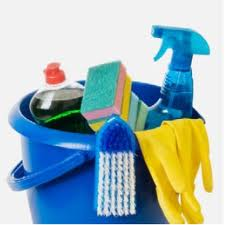 Recording IEP Meetings: If you decide you want to record IEP meetings, notify the school ahead of time.
Bringing an attorney or advocate: You are entitled to bring someone to the meeting with you for support or advice. Schools may choose to send an attorney if the parent is going to be accompanied by an attorney, so it’s best to give notice in advance.
Notify the school ahead of time if you have special needs, such as translation, time limitations, etc.
CURRENT LEVELS OF ACADEMIC PERFORMANCE
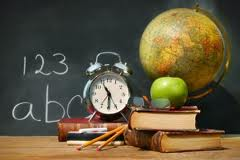 Use information obtained from teachers regarding your child’s strengths and needs and prioritize them to help guide the discussion of current levels of academic performance.
Include input from evaluations, which may provide some clarification.
 Produce samples of your child’s work illustrating areas of concern when the school’s perception of current levels differs from yours.
DRAFTING GOALS AND OBJECTIVES
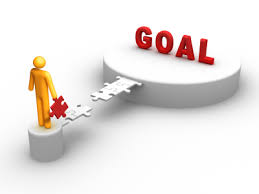 Clearly defined
Measurable
Realistic and achievable
Meaningful—will lead to real progress for child
Set within a specific timeframe (usually one year)
Make sure they connect back to present levels of performance
Wrightslaw uses SMART (specific, measurable, achievable, relevant/realistic  and time-limited)
SELECTING APPROPRIATE SERVICES AND ACCOMMODATIONS
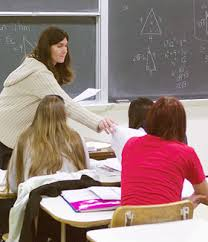 Use recommendations in evaluations and reports from professionals working with your child to identify appropriate interventions.
Research services and accommodations that are used for the child’s particular disability(ies) and needs and adapt specifically for your child.
Ensure that appropriate training for staff is addressed.
SERVICES/ACCOMMODATIONS
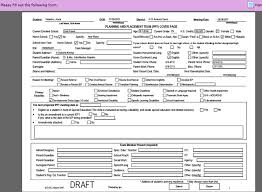 Make sure that all services, accommodations and interventions discussed and agreed upon by the team are reflected in the relevant sections of the IEP, including time, frequency and location.
Consider all things that are needed to help student perform and access the curriculum. For instance, transportation, regular communication between teachers and parents.
TRANSITION
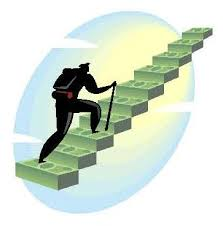 For students about to rise to the next-level school (middle to high school, high school to post-secondary), there needs to be a transition plan.
It should reflect the student’s goals and interests and list services and supports that will be needed for the child to succeed at the next level.
COMMON PITFALLS
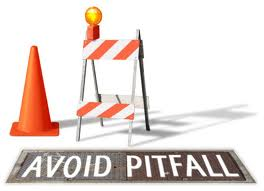 Make sure to review the document carefully to be certain it is complete and accurate. 
Make sure all important information discussed is included in notes, especially areas where the family disagrees.
You have the right to take time to think about the plan that the team has agreed upon before giving your approval.
Draft plan: The school team may come up with a draft IEP document that is handed out at the beginning of the meeting. Changes can and should be made.
Get a copy of all documents before you leave.
Make sure the IEP is tailored to your child. It is an Individualized Education Plan, not a one-size-fits-all-students-with-a-particular-disability plan. Every child is unique.
Team members may feel hurt or insulted by statements made by the other side. Even if there is a difficult history between the parties, you need to focus on achieving an IEP that will help your child.
Avoid empty threats. You can stand firm on important principles and requests, but do not threaten to take actions you are not willing to take.
Remember this is an ongoing relationship, so try to keep it amicable.
Conflict Resolution
Feel free to request breaks to step away if things get emotional or heated. It is better to calm down and proceed rather than taking action based on emotions rather than logic.
Feel free to insist that school staff treat you with respect.
If you disagree with a statement being made, you may ask to have your objection included in the IEP notes.
You may not get everything you want at every meeting. You are entitled to request additional meetings at any time, after you have gathered additional information that may support your request (such as additional evaluations, additional observation by teachers, records of progress being made, etc.) Carefully listen to the objections of other team members to help identify how to build your case.
How to reach me
Kimberley Spire-Oh, Esq.
Law Office of Kimberley Spire-Oh, PA
6141 Lake Worth Road
Lake Worth, FL  33463
(561) 307-9620
kimberley@ksolawfirm.com
http://www.ksolawfirm.com

  or

Special Education Law & Advocacy
2509 First Avenue S.St. Petersburg, FL 33712Phone:  (727) 323-2555Fax:  (727) 323-2599kspireoh@flspedlaw.com
http://www.flspedlaw.com